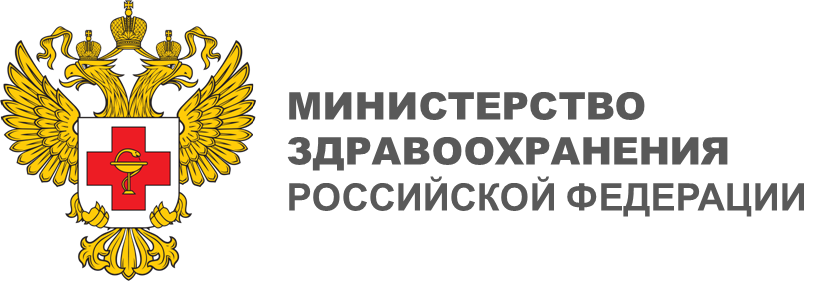 Реализация государственной политики, направленной на противодействие потреблению табака в Российской Федерации
РОССИЯ 2015
Табачная эпидемия в России до начала антитабачной кампании (2008-2009)
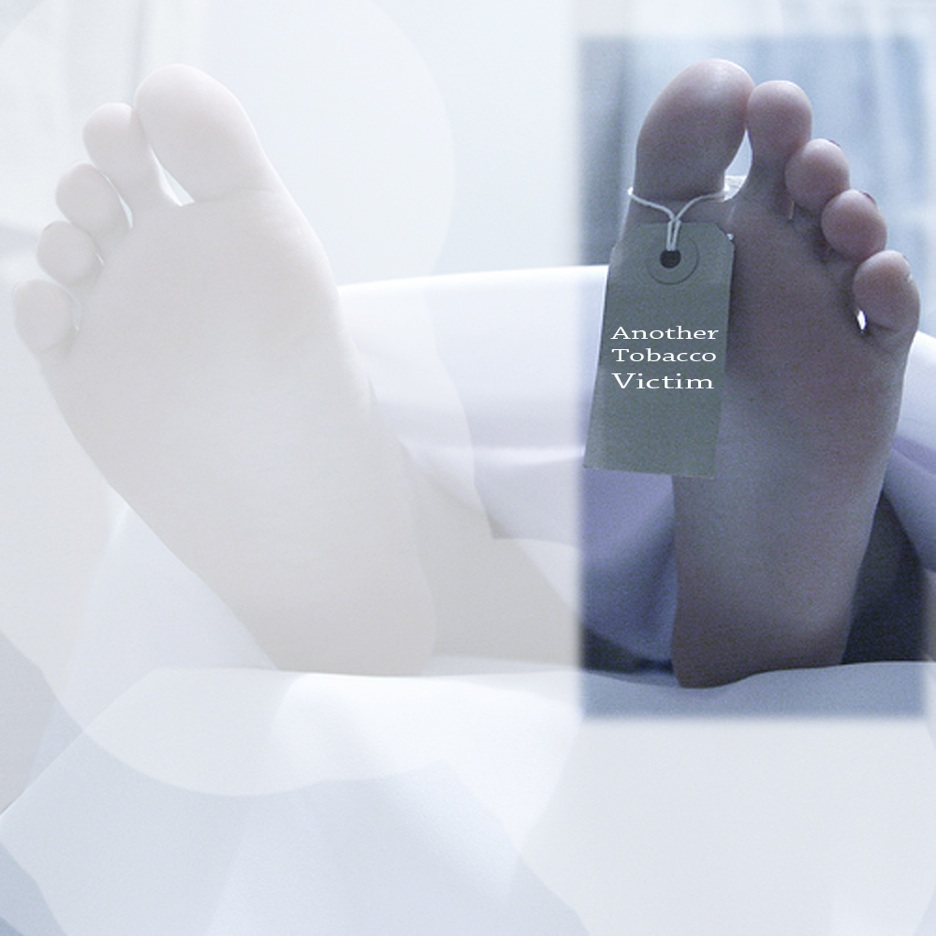 43,9млн. взрослого населения курит = 40%: 
Курит взрослых мужчин - 60.2%
Курит взрослых женщин  - 21.7% 
330,000-400,000 смертей ежегодно 
17% потерянных лет жизни связано с потреблением табака
86.4% курильщиков ежедневно выкуривают в среднем 17 сигарет в день
34.9% взрослого населения подвержено воздействию вторичного дыма на рабочих местах
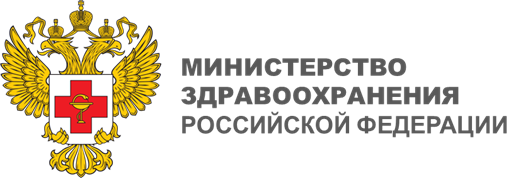 Рамочная конвенция ВОЗ по борьбе против табака
Федеральный закон от 24.04.2008 №51-ФЗ
«О присоединении Российской Федерации к Рамочной конвенции ВОЗ по борьбе против табака»
Распоряжение Правительства Российской Федерации от 13октября 2008 г. №  1478-р 
«О возложении на Минздрав России функций по координации проведения работ и обеспечению 
выполнения Российской Федерацией обязательств, вытекающих из Рамочной конвенции ВОЗ по борьбе против табака»
Минздрав России 
Координация деятельности по борьбе против табака
Федеральное Собрание Российской Федерации
Федеральные органы исполнительной власти
Гражданское общество
Координационный совет по борьбе против табака 
рассмотрение вопросов по обеспечению выполнения Российской Федерацией обязательств, вытекающих из Рамочной конвенции ВОЗ по борьбе против табака
Координационные советы по борьбе против табака при органах государственной власти субъектов Российской Федерации
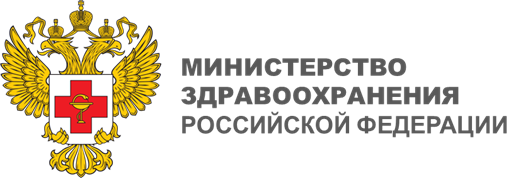 [Speaker Notes: Система мероприятий по охране здоровья населения в современных условиях эксплуатации ядерно- и радиационно- опасных объектов, использования источников ионизирующего излучения и постоянной готовности к потенциальным аварийным ситуациям, связанным с радиационным воздействием, должна базироваться на научно-обоснованной оценке радиационных рисков для здоровья и прогнозе радиологических последствий. 
В настоящее время  действует Федеральный закон от 9 января 1996 г. № 3-ФЗ «О радиационной безопасности населения» (далее - Закон), который не учитывает изменения в системе радиационной защиты и требования радиационной безопасности, выработанные в последние 15 лет международными профессиональными и экспертными сообществами, при участии России и закреплённые в различных документах Международной комиссии по радиологической защите (МКРЗ) и Международного агентства по атомной энергии (МАГАТЭ).
Назрела необходимость создания единой нормативно-методической и законодательной базы в области радиационной безопасности в свете реализации основных принципов Основ государственной политики области обеспечения ядерной и радиационной безопасности на период до 2025 года, утвержденных Президентом Российской Федерации от 1 марта 2012 г. № Пр-539 (далее - Основы ядерной и радиационной безопасности):
гармонизация законодательства Российской Федерации с международным законодательством на основе правоприменительной практики (раздел IV, 9б);
реализация принципа социально приемлемого риска (раздел IV, 9д).
Необходимо отметить, что концепция социально приемлемого радиационного риска для здоровья человека является фундаментальной основой для системы ограничения индивидуальных доз облучения при воздействии ионизирующего излучения.
По нашему мнению Закон требует гармонизации, в первую очередь, с Рекомендациями МКРЗ 2007 г. (Публикация 103 МКРЗ) [1], Глоссарием МАГАТЭ 2007 г. [2], Основами безопасности МАГАТЭ 2007 г. (№ SF-1) [3], требованиями Международных основных норм безопасности (МОНБ) МАГАТЭ 2011 г. (№ GSR Part 3) [4] и др.]
Концепция осуществления политики противодействия 
потреблению табака на 2010-2015
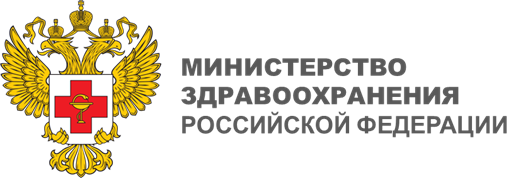 План мероприятий по реализации концепции
ОСНОВНЫЕ МЕРОПРИЯТИЯ
Внесение изменений в законодательство Российской Федерации в связи с присоединением к Рамочной конвенции ВОЗ по борьбе против табака
Реализация комплекса мер, направленных на снижение потребления табака
Мониторинг, оценка эффективности и механизм реализации Концепции
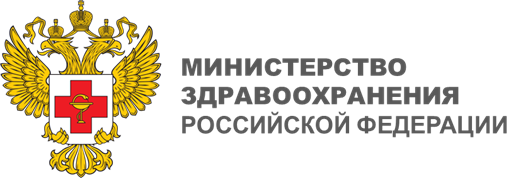 План мероприятий по реализации концепции
ЗАПРЕТ КУРЕНИЯ В ОБЩЕСТВЕННЫХ МЕСТАХ С ИЮНЯ 2013 Г, 
(СТАТЬЯ 8 РКБТ)
в заведениях общественного питания – с июня 2014 г.
ПРЕДОТВРАЩЕНИЕ НЕЗАКОННОЙ ТОРГОВЛИ ТАБАЧНЫМИ ИЗДЕЛИЯМИ (СТАТЬЯ 15 РКБТ)
ЦЕНОВЫЕ И НАЛОГОВЫЕ МЕРЫ
(СТАТЬЯ 6 РКБТ)
ФЕДЕРАЛЬНЫЙ ЗАКОН ОТ 23.02.2013 № 15-ФЗ «ОБ ОХРАНЕ ЗДОРОВЬЯ ГРАЖДАН ОТ ВОЗДЕЙСТВИЯ ОКРУЖАЮЩЕГО ТАБАЧНОГО ДЫМА И ПОСЛЕДСТВИЙ ПОТРЕБЛЕНИЯ ТАБАКА»
ОРГАНИЗАЦИЯ МЕДИЦИНСКОЙ ПОМОЩИ НАСЕЛЕНИЮ ПО ОТКАЗУ ОТ ПОТРЕБЛЕНИЯ ТАБАКА 
(СТАТЬЯ 14 РКБТ)
ЗАПРЕТ ОТКРЫТОЙ ВЫКЛАДКИ ТАБАЧНОЙ ПРОДУКЦИИ В МЕСТАХ ПРОДАЖ
(СТАТЬЯ 13 РКБТ)
ЗАПРЕТ ПРОДАЖИ ТАБАКА В КИСКАХ, ПРЕДОТВРАЩЕНИЕ ПРОДАЖИ ТАБАКА НЕСОВЕРШЕННО
ЛЕТНИМ
(СТАТЬЯ 16 РКБТ)
ЗАПРЕТ РЕКЛАМЫ, СТИМУЛИРОВАНИЯ И СПОНСОРСТВА ТАБАКА
(СТАТЬЯ 13 РКБТ)
ИНФОРМИРОВАНИЕ НАСЕЛЕНИЯ О ВРЕДНОМ ВОЗДЕЙСТВИИ ТАБАЧНОГО ДЫМА (СТАТЬЯ 12 РКБТ)
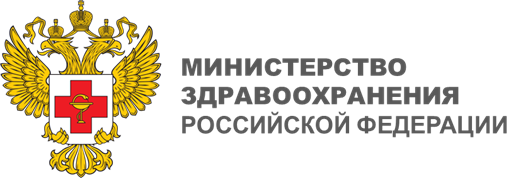 Федеральный закон от 21.10.2013 г. № 274-ФЗ«О внесении изменений в Кодекс Российской Федерации об административных правонарушениях и статьи 23 и 38 Федерального закона «О рекламе»
Кодекс Российской Федерации об административных правонарушениях
Федеральный закон «О рекламе»
Вовлечение несовершеннолетнего в процесс потребления табака
Введен полный запрет рекламы, спонсорства, стимулирования продажи табака, табачных изделий, табачной продукции и курительных принадлежностей
Нарушение запрета на курение табака на объектах и территориях
Нарушение запрета на курение табака на детских площадках
Несоблюдение требований к знаку о запрете курения
Несоблюдение требований к выделению мест на открытом воздухе либо выделению и оборудованию изолированных помещений для курения табака
Несоблюдение запрета торговли табачной продукцией и табачными изделиями
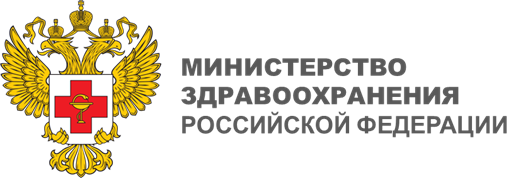 [Speaker Notes: Система мероприятий по охране здоровья населения в современных условиях эксплуатации ядерно- и радиационно- опасных объектов, использования источников ионизирующего излучения и постоянной готовности к потенциальным аварийным ситуациям, связанным с радиационным воздействием, должна базироваться на научно-обоснованной оценке радиационных рисков для здоровья и прогнозе радиологических последствий. 
В настоящее время  действует Федеральный закон от 9 января 1996 г. № 3-ФЗ «О радиационной безопасности населения» (далее - Закон), который не учитывает изменения в системе радиационной защиты и требования радиационной безопасности, выработанные в последние 15 лет международными профессиональными и экспертными сообществами, при участии России и закреплённые в различных документах Международной комиссии по радиологической защите (МКРЗ) и Международного агентства по атомной энергии (МАГАТЭ).
Назрела необходимость создания единой нормативно-методической и законодательной базы в области радиационной безопасности в свете реализации основных принципов Основ государственной политики области обеспечения ядерной и радиационной безопасности на период до 2025 года, утвержденных Президентом Российской Федерации от 1 марта 2012 г. № Пр-539 (далее - Основы ядерной и радиационной безопасности):
гармонизация законодательства Российской Федерации с международным законодательством на основе правоприменительной практики (раздел IV, 9б);
реализация принципа социально приемлемого риска (раздел IV, 9д).
Необходимо отметить, что концепция социально приемлемого радиационного риска для здоровья человека является фундаментальной основой для системы ограничения индивидуальных доз облучения при воздействии ионизирующего излучения.
По нашему мнению Закон требует гармонизации, в первую очередь, с Рекомендациями МКРЗ 2007 г. (Публикация 103 МКРЗ) [1], Глоссарием МАГАТЭ 2007 г. [2], Основами безопасности МАГАТЭ 2007 г. (№ SF-1) [3], требованиями Международных основных норм безопасности (МОНБ) МАГАТЭ 2011 г. (№ GSR Part 3) [4] и др.]
Ведомственные подзаконные акты
Приказ Минздрава России «О соблюдении норм законодательства в сфере охраны здоровья граждан от воздействия окружающего табачного дыма и последствии потребления табака на территориях и помещениях»
Приказ Минздрава России от 05.05.2012 № 490н «Об утверждении предупредительных надписей  о вреде курения, сопровождаемых рисунками»
Приказ Минздрава России от 30.05.2013 № 339н «Об утверждении порядка согласования материалов, подготовленных органами государственной власти субъектов Российской Федерации для информирования населения о вреде потребления табака»
Приказ Минздрава России от 12 мая 2014 г. № 214н «Об утверждении требований к знаку о запрете курения и к порядку его размещения»
Приказ Минздрава России от 12.05.2014 N 215н «Об утверждении перечня документов, удостоверяющих личность и позволяющих установить возраст покупателя табачной продукции»
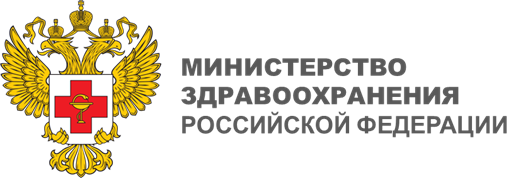 [Speaker Notes: Система мероприятий по охране здоровья населения в современных условиях эксплуатации ядерно- и радиационно- опасных объектов, использования источников ионизирующего излучения и постоянной готовности к потенциальным аварийным ситуациям, связанным с радиационным воздействием, должна базироваться на научно-обоснованной оценке радиационных рисков для здоровья и прогнозе радиологических последствий. 
В настоящее время  действует Федеральный закон от 9 января 1996 г. № 3-ФЗ «О радиационной безопасности населения» (далее - Закон), который не учитывает изменения в системе радиационной защиты и требования радиационной безопасности, выработанные в последние 15 лет международными профессиональными и экспертными сообществами, при участии России и закреплённые в различных документах Международной комиссии по радиологической защите (МКРЗ) и Международного агентства по атомной энергии (МАГАТЭ).
Назрела необходимость создания единой нормативно-методической и законодательной базы в области радиационной безопасности в свете реализации основных принципов Основ государственной политики области обеспечения ядерной и радиационной безопасности на период до 2025 года, утвержденных Президентом Российской Федерации от 1 марта 2012 г. № Пр-539 (далее - Основы ядерной и радиационной безопасности):
гармонизация законодательства Российской Федерации с международным законодательством на основе правоприменительной практики (раздел IV, 9б);
реализация принципа социально приемлемого риска (раздел IV, 9д).
Необходимо отметить, что концепция социально приемлемого радиационного риска для здоровья человека является фундаментальной основой для системы ограничения индивидуальных доз облучения при воздействии ионизирующего излучения.
По нашему мнению Закон требует гармонизации, в первую очередь, с Рекомендациями МКРЗ 2007 г. (Публикация 103 МКРЗ) [1], Глоссарием МАГАТЭ 2007 г. [2], Основами безопасности МАГАТЭ 2007 г. (№ SF-1) [3], требованиями Международных основных норм безопасности (МОНБ) МАГАТЭ 2011 г. (№ GSR Part 3) [4] и др.]
Мониторинг и оценка эффективности реализации мероприятий, направленных на предотвращение воздействия окружающего табачного дыма и сокращение потребления табака
Федеральная служба государственной статистики
Федеральная служба по надзору в сфере защиты прав потребителей и благополучия человека
Статистические данные
Министерство здравоохранения
Разработка мероприятий по противодействию потреблению табака
Информирование органов исполнительной власти субъектов Российской Федерации, органов местного самоуправления и населения о масштабах потребления табака на территории Российской Федерации и реализуемых и (или) планируемых мероприятиях по сокращению его потребления
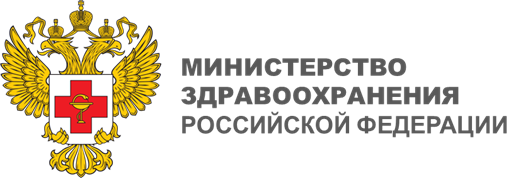 [Speaker Notes: Система мероприятий по охране здоровья населения в современных условиях эксплуатации ядерно- и радиационно- опасных объектов, использования источников ионизирующего излучения и постоянной готовности к потенциальным аварийным ситуациям, связанным с радиационным воздействием, должна базироваться на научно-обоснованной оценке радиационных рисков для здоровья и прогнозе радиологических последствий. 
В настоящее время  действует Федеральный закон от 9 января 1996 г. № 3-ФЗ «О радиационной безопасности населения» (далее - Закон), который не учитывает изменения в системе радиационной защиты и требования радиационной безопасности, выработанные в последние 15 лет международными профессиональными и экспертными сообществами, при участии России и закреплённые в различных документах Международной комиссии по радиологической защите (МКРЗ) и Международного агентства по атомной энергии (МАГАТЭ).
Назрела необходимость создания единой нормативно-методической и законодательной базы в области радиационной безопасности в свете реализации основных принципов Основ государственной политики области обеспечения ядерной и радиационной безопасности на период до 2025 года, утвержденных Президентом Российской Федерации от 1 марта 2012 г. № Пр-539 (далее - Основы ядерной и радиационной безопасности):
гармонизация законодательства Российской Федерации с международным законодательством на основе правоприменительной практики (раздел IV, 9б);
реализация принципа социально приемлемого риска (раздел IV, 9д).
Необходимо отметить, что концепция социально приемлемого радиационного риска для здоровья человека является фундаментальной основой для системы ограничения индивидуальных доз облучения при воздействии ионизирующего излучения.
По нашему мнению Закон требует гармонизации, в первую очередь, с Рекомендациями МКРЗ 2007 г. (Публикация 103 МКРЗ) [1], Глоссарием МАГАТЭ 2007 г. [2], Основами безопасности МАГАТЭ 2007 г. (№ SF-1) [3], требованиями Международных основных норм безопасности (МОНБ) МАГАТЭ 2011 г. (№ GSR Part 3) [4] и др.]
Интернет-портал о здоровом образе жизни
ЗДОРОВАЯ РОССИЯ
ГОСУДАРСТВЕННАЯ ПРОГРАММА ПО ФОРМИРОВАНИЮ ЗДОРОВОГО ОБРАЗА ЖИЗНИ
Борьба с потреблением табака – одно из приоритетных направлений программы «Здоровая Россия»
РЕАЛИЗАЦИЯ ГОСУДАРСТВЕННОЙ КОММУНИКАЦИОННОЙ ПРОГРАММЫ ПО ФОРМИРОВАНИЮ ЗДОРОВОГО ОБРАЗА ЖИЗНИ
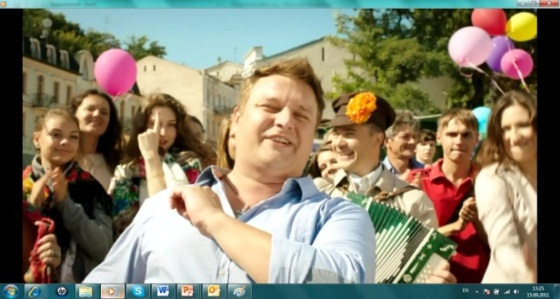 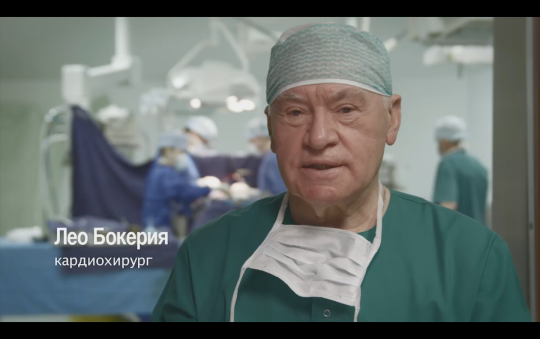 Отдельные медиа-проекты
Социальные видеоролики в эфире федеральных телеканалов
Бесплатная «горячая линия» 
8 800 200 0 200
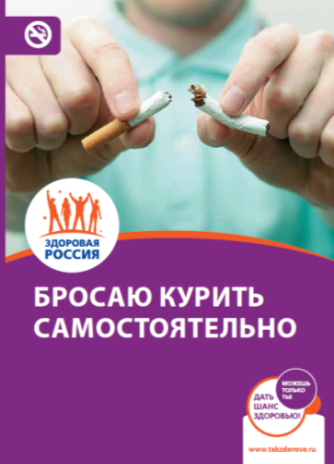 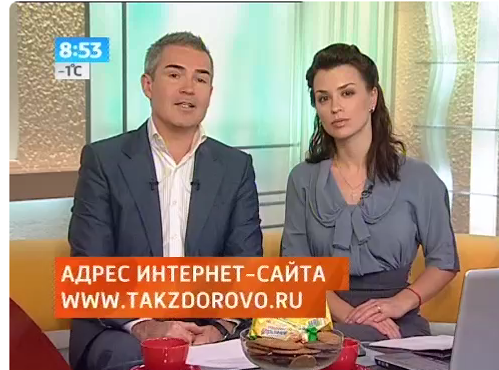 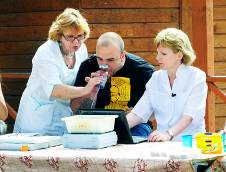 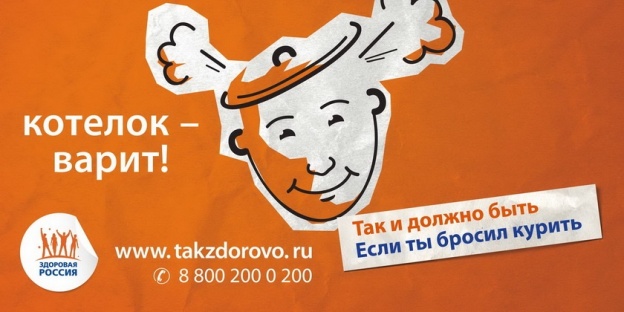 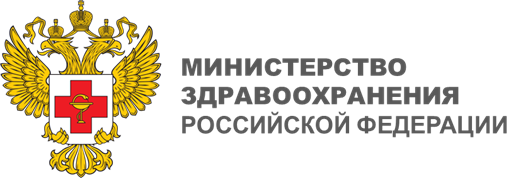 2. Об опасности пассивного курения:
Курение убивает ваших близких
Дым-невидимый убийца
Ресурс Минздрава России по информационным материалам
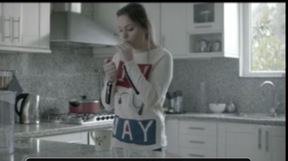 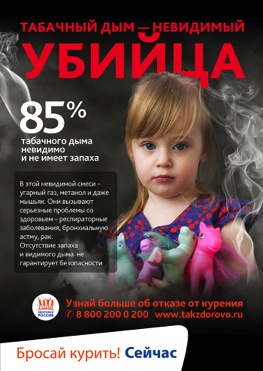 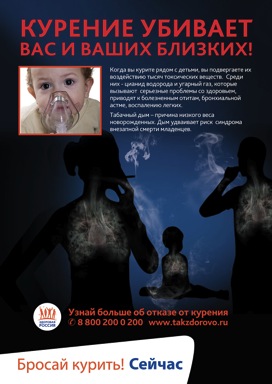 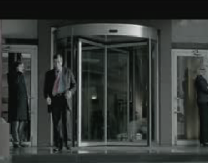 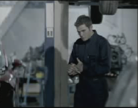 О вреде курения:
Каждая сигарета убивает тебя: Артерия, Рак легкого, Инсульт
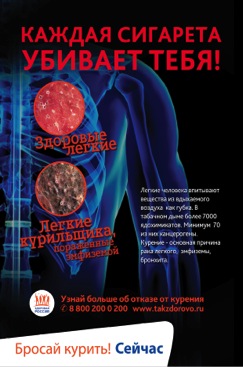 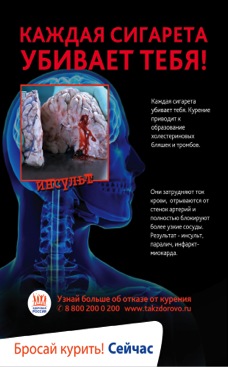 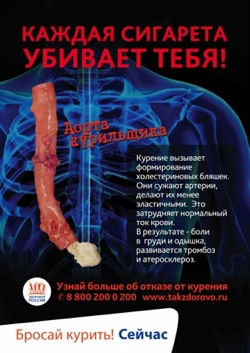 3. В поддержку федерального закона №15-ФЗ
Воздух без табачного дыма-это закон: полный список и версия «общепит»
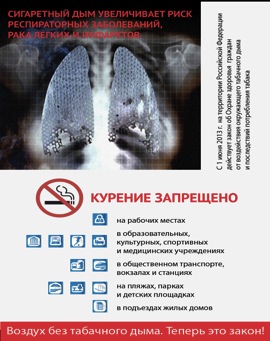 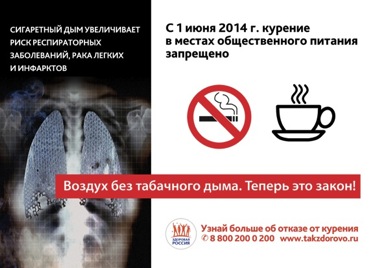 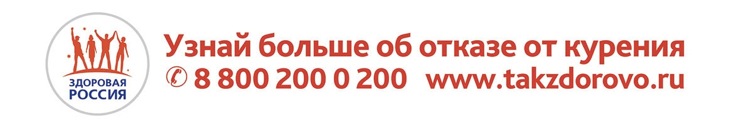 Свидетельства очевидцев
Врачи предупреждают: заболевания ССС и легких, новорожденных
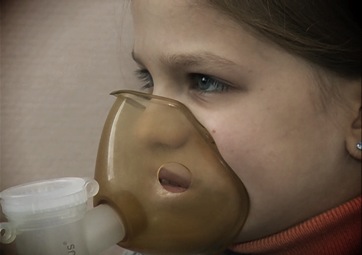 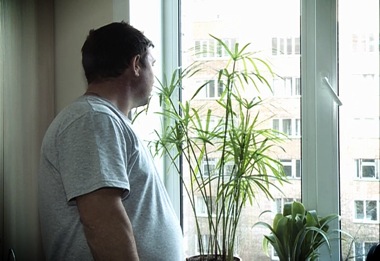 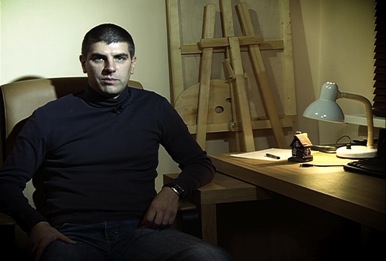 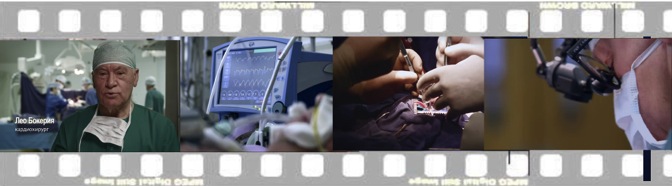 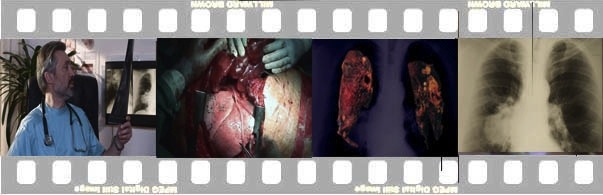 Даша, астма
Александр, инфаркт
Анатолий, пневмоторокс
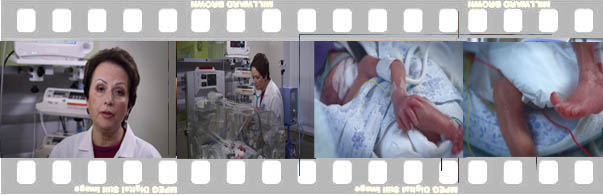 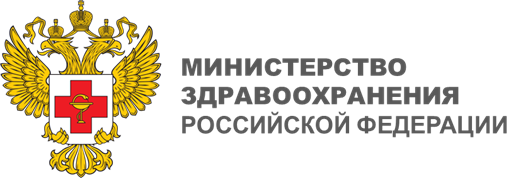 Как создавались материалы
Использовался опыт Министерства и результаты предыдущих кампаний.

Использовались данные опроса, проведенный в России по заказу Минздрава в 2012 г.:
Наиболее значимым фактором, который может повлиять на решение человека бросить курить, является  здоровье , на втором месте-фактор семья 
По мнению большинства (75,2%) реклама против курения должна выглядеть максимально серьезной
Относительно содержания рекламы против табака мнения респондентов разделились: 54,8% из них считают, что реклама должна содержать жизненные ситуации, а по мнению 41,9% опрошенных – научные данные 
Большинство опрошенных (62,8%) считает, что реклама должна быть направлена на все население
Использовался опыт стран-лидеров-Австралия, США, Ирландия, Великобритания
Наибольшее воздействие оказывают материалы, демонстрирующие последствия курения для здоровья самого курильщика или близких ему людей. Это заставляет курильщика осознать реальность опасности, связанной с курением, и стимулируют задуматься об отказе от курения.
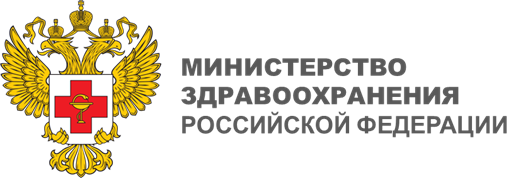 [Speaker Notes: "Социологическое исследование по оценке эффективности коммуникационной кампании по формированию здорового образа жизни у населения российской федерации, включая сокращение потребления алкоголя и табака, в 2012 году", Центр перспективных экономических исследований Академии наук республики Татарстан по заказу Минздрава РФ .
However, for mass media campaigns most of the research has been done in high income countries and we wanted to see if the same campaigns could work in low and middle income countries so we set out to find out. To do so we tested 10 anti tobacco ads that had been very successful in Australia or the US  (leaders in this field ) in 10 countries across the world. Later we also tested Secondhand smoke messages and most recently we tested messages in Africa.]
Критерии эффективности
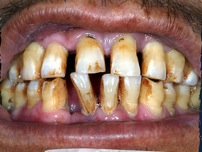 Доносят информацию о вреде курения для здоровья                        и реалистично показывают разрушительные                           последствия для здоровья самого курильщика или       его близких,
достоверные без преувеличений, образы, иллюстрирующие конкретные заболевания,
вызывают сильные негативные эмоции или сострадание, побуждающие к немедленному отказу от курения,
Свидетельства врачей или самих пациентов
Страдания впечатляют больше, чем факт смерти,
Наличие новой информации 
не стигматизируют курящих 
предлагают помощь по отказу от курения,
рассчитаны на широкую целевую аудиторию, а не узко-сегментированы.
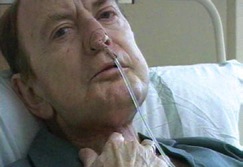 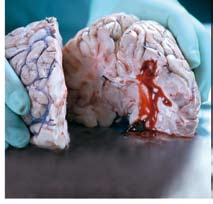 Неэффективны
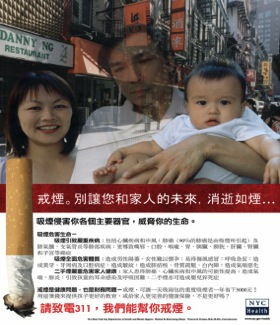 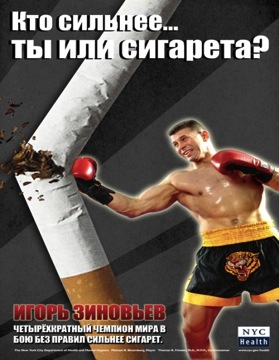 *Юмор, позитив
*Мультипликация
*Абстрактные, метафоры
*Слишком креативные
*Нереалистичные
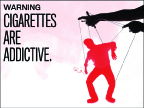 [Speaker Notes: Наиболее эффективным  зарекомендовали себя кампании , которые:
•  доносят информацию о вреде курения для здоровья и реалистично показывают разрушительные последствия для здоровья самого курильщика или его близких,
•  достоверные без преувеличений, жесткие образы, иллюстрирующие конкретные заболевания,
•  вызывают сильные негативные эмоции или сострадание, побуждающие к немедленному отказу от курения,
•  страдания и физические уродства впечатляют больше, чем факт смерти,
•  содержит новую информацию,
•  предлагают помощь по отказу от курения,
•  рассчитаны на широкую целевую аудиторию, а не узко-сегментированы.]
Почему некоторые материалы материалы заимствованы-Австралия
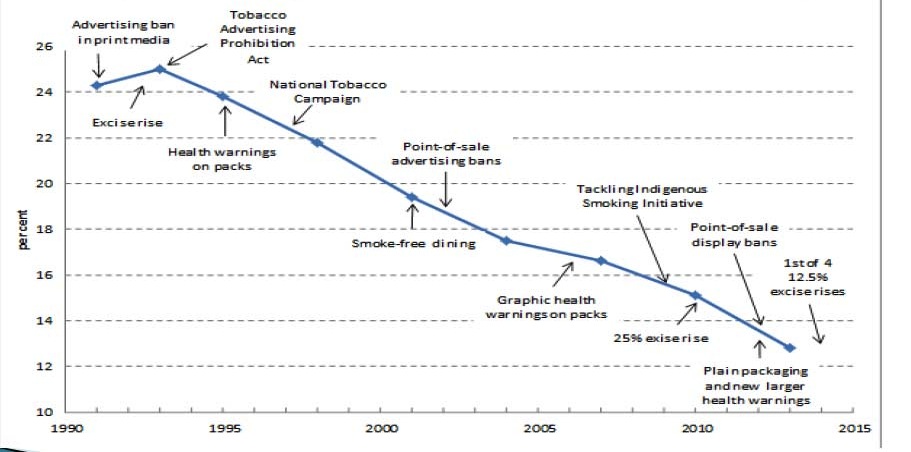 Вклад информационной кампании Артерия, … в снижение распространения курения в Австралии. Из презентации Николы Рохксон, бывшего министра здравоохранения
Материалы использованы более чем в 15 странах и везде показали свою эффективность
[Speaker Notes: Некоторые материалы были заимствованы у стран-лидеров, уже добивших существенных успехов в снижении распространенности курения. Это, прежде всего, Австралия и США.

Эти материалы были использованы более, чем в 15 странах мира,и везде зарекомендовали  свою эффективность в мотивировании отказа от курения. 

Они были протестированы в России в 2012 году, и только материалы, вошедшие в топ по их эффективности,  были заимствованы, адаптированы и на них полностью оформлены авторские права, которые КОНФОП передает МЗ. 

Вклад информационной кампании Артерия, … в снижение распространения курения в Австралии. Из презентации Николы Рохксон, бывшего министра здравоохранения]
Департамент здравоохранения Нью-Йорка
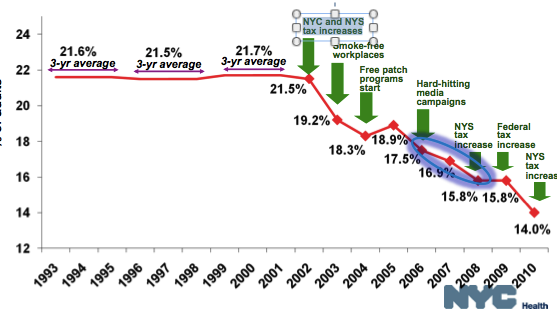 Вклад информационной кампании Курение убивает в снижение распространения курения в Нью-Йорке. Из презентации директора по коммуникациям российской делегации.
Материал использованы более чем в 15 странах (в т.ч. в Москве при поддержке ВОЗ) и везде показали свою эффективность
[Speaker Notes: То есть показанные  рекламные материалы, даже в отсутствии других мер по ограничению курения, способствовали снижению потребления табака.]
Опрос общественного мнения об отношении к мерам против курения 
(по данным ВЦИОМ, апрель 2015 года)
Употребление табака
На текущий момент (апрель 2015) большая часть населения  России являются некурящими (66%)
Доля курящих составляет 34%, 17% опрошенных отметили, что  выкуривают  минимум одну пачку в день
Среди мужчин курящих 52%, в то время как  доля курящих среди женщин значительно меньше и составляет 19%, а абсолютное большинство женщин (76%) ответили, что никогда не курили

Отношение к введённым мерам против курения
В целом подавляющее большинство (83%) одобряют введенные  меры запрета курения в общественных местах, доля тех, кто не поддерживает  антитабачные меры, не превышает 10%.
Наибольшее одобрение получили запреты на курение на территориях образовательных учреждений (91%), в общественном транспорте (90%), в местах занятия спортом (90%) и культурных учреждениях (89%)
Опрошенные респонденты в большей степени поддерживают запрет рекламы табачной продукции, чем запрет на её выкладку в магазинах (80% и 67% соответственно)

Введение новых антитабачных мер 
Идею направить  часть средств от табачных акцизов  на социальные нужды поддерживают 84% опрошенных
Почти 2/3 опрошенных  поддерживает повышение цен на сигареты до цены, менее доступной детям

Мотивационные факторы отказа от курения 
18% опрошенных после введения антитабачных мер стали курить меньше
46% курящих участников исследования обозначили намерение снизить потребление сигарет или вовсе бросить курить в случае подорожании пачки сигарет на 100 рублей
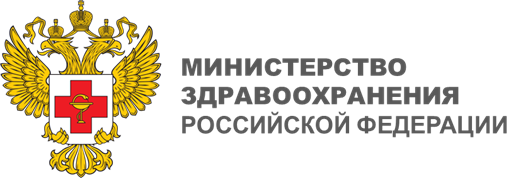 [Speaker Notes: Система мероприятий по охране здоровья населения в современных условиях эксплуатации ядерно- и радиационно- опасных объектов, использования источников ионизирующего излучения и постоянной готовности к потенциальным аварийным ситуациям, связанным с радиационным воздействием, должна базироваться на научно-обоснованной оценке радиационных рисков для здоровья и прогнозе радиологических последствий. 
В настоящее время  действует Федеральный закон от 9 января 1996 г. № 3-ФЗ «О радиационной безопасности населения» (далее - Закон), который не учитывает изменения в системе радиационной защиты и требования радиационной безопасности, выработанные в последние 15 лет международными профессиональными и экспертными сообществами, при участии России и закреплённые в различных документах Международной комиссии по радиологической защите (МКРЗ) и Международного агентства по атомной энергии (МАГАТЭ).
Назрела необходимость создания единой нормативно-методической и законодательной базы в области радиационной безопасности в свете реализации основных принципов Основ государственной политики области обеспечения ядерной и радиационной безопасности на период до 2025 года, утвержденных Президентом Российской Федерации от 1 марта 2012 г. № Пр-539 (далее - Основы ядерной и радиационной безопасности):
гармонизация законодательства Российской Федерации с международным законодательством на основе правоприменительной практики (раздел IV, 9б);
реализация принципа социально приемлемого риска (раздел IV, 9д).
Необходимо отметить, что концепция социально приемлемого радиационного риска для здоровья человека является фундаментальной основой для системы ограничения индивидуальных доз облучения при воздействии ионизирующего излучения.
По нашему мнению Закон требует гармонизации, в первую очередь, с Рекомендациями МКРЗ 2007 г. (Публикация 103 МКРЗ) [1], Глоссарием МАГАТЭ 2007 г. [2], Основами безопасности МАГАТЭ 2007 г. (№ SF-1) [3], требованиями Международных основных норм безопасности (МОНБ) МАГАТЭ 2011 г. (№ GSR Part 3) [4] и др.]
Распространенность табакокурения
58% респондентов ответили, что никогда не курили  (76% женщин дали такой ответ)
Доля курящих респондентов составляет 34%, из них половина (17%) курит одну пачку в день или больше
Курят 52% опрошенных мужчин и 19% женщин
Больше всего курильщиков в возрасте от 35 до 44 лет – 43%. Курит 37% респондентов 18-24 лет и  40% опрошенных в возрасте 25-34 лет
58%
Никогда не курили
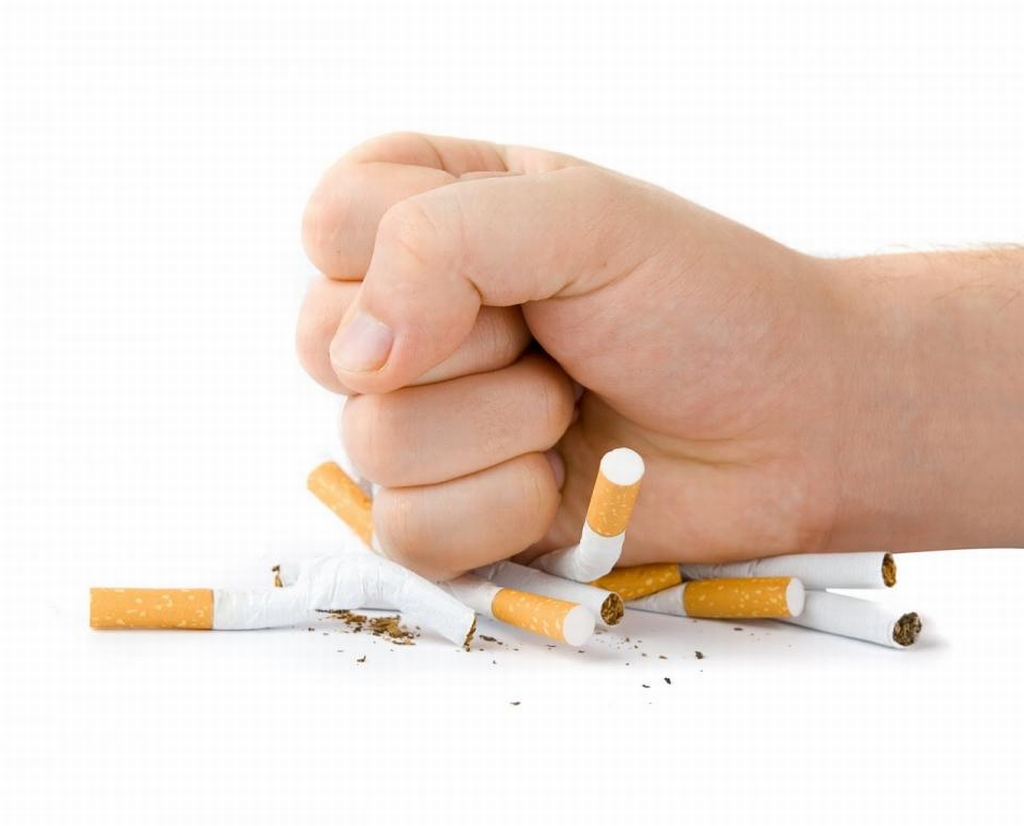 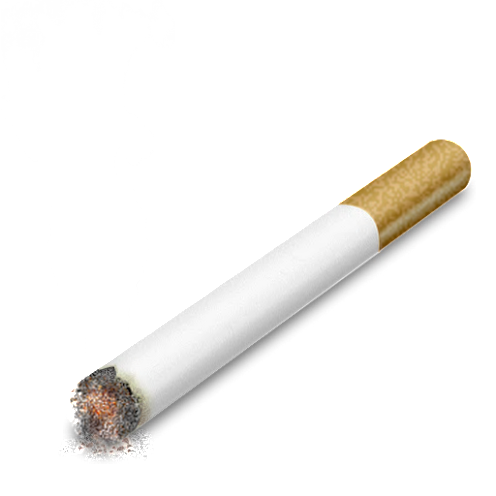 34%
Курящие
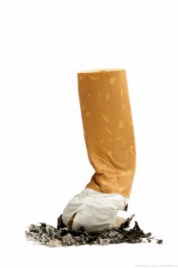 8%
Курили, 
но бросили
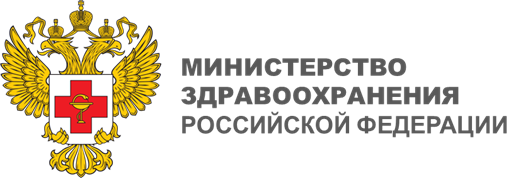 [Speaker Notes: Система мероприятий по охране здоровья населения в современных условиях эксплуатации ядерно- и радиационно- опасных объектов, использования источников ионизирующего излучения и постоянной готовности к потенциальным аварийным ситуациям, связанным с радиационным воздействием, должна базироваться на научно-обоснованной оценке радиационных рисков для здоровья и прогнозе радиологических последствий. 
В настоящее время  действует Федеральный закон от 9 января 1996 г. № 3-ФЗ «О радиационной безопасности населения» (далее - Закон), который не учитывает изменения в системе радиационной защиты и требования радиационной безопасности, выработанные в последние 15 лет международными профессиональными и экспертными сообществами, при участии России и закреплённые в различных документах Международной комиссии по радиологической защите (МКРЗ) и Международного агентства по атомной энергии (МАГАТЭ).
Назрела необходимость создания единой нормативно-методической и законодательной базы в области радиационной безопасности в свете реализации основных принципов Основ государственной политики области обеспечения ядерной и радиационной безопасности на период до 2025 года, утвержденных Президентом Российской Федерации от 1 марта 2012 г. № Пр-539 (далее - Основы ядерной и радиационной безопасности):
гармонизация законодательства Российской Федерации с международным законодательством на основе правоприменительной практики (раздел IV, 9б);
реализация принципа социально приемлемого риска (раздел IV, 9д).
Необходимо отметить, что концепция социально приемлемого радиационного риска для здоровья человека является фундаментальной основой для системы ограничения индивидуальных доз облучения при воздействии ионизирующего излучения.
По нашему мнению Закон требует гармонизации, в первую очередь, с Рекомендациями МКРЗ 2007 г. (Публикация 103 МКРЗ) [1], Глоссарием МАГАТЭ 2007 г. [2], Основами безопасности МАГАТЭ 2007 г. (№ SF-1) [3], требованиями Международных основных норм безопасности (МОНБ) МАГАТЭ 2011 г. (№ GSR Part 3) [4] и др.]
Отношение к введенным мерам против курения
83% респондентов поддерживают запрет курения в общественных местах
Наибольшее одобрение среди опрошенных получили запреты на курение на территориях образовательных учреждений (91%), в общественном транспорте (90%), в местах занятия спортом (90%) и культурных учреждениях (89%).  Несколько меньший уровень поддержки отмечен для запрет на курение в поездах дальнего следования (67%)
Доля респондентов, выступающих против антитабачных мер,  составляет  всего лишь от  4 до 15%, за исключением запретов на курение в местах общественного питания и поездах дальнего следования (19% и 22% соответственно)
Средний балл по 100-балльной шкале, где 100 – полностью поддерживаю
Поддержка запрета на курение в  общественных местах
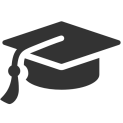 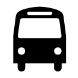 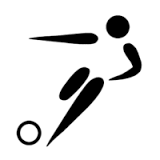 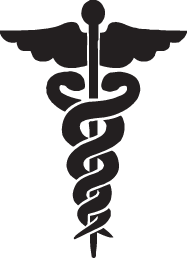 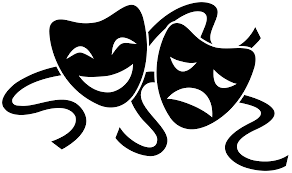 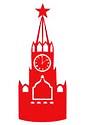 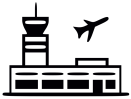 респондентов поддерживают введенные запреты на курение в общественных местах
83%
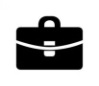 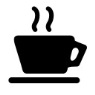 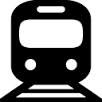 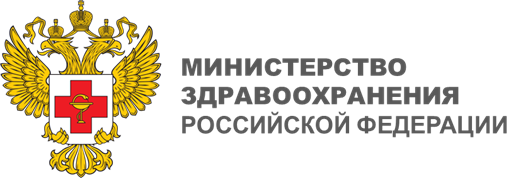 [Speaker Notes: Система мероприятий по охране здоровья населения в современных условиях эксплуатации ядерно- и радиационно- опасных объектов, использования источников ионизирующего излучения и постоянной готовности к потенциальным аварийным ситуациям, связанным с радиационным воздействием, должна базироваться на научно-обоснованной оценке радиационных рисков для здоровья и прогнозе радиологических последствий. 
В настоящее время  действует Федеральный закон от 9 января 1996 г. № 3-ФЗ «О радиационной безопасности населения» (далее - Закон), который не учитывает изменения в системе радиационной защиты и требования радиационной безопасности, выработанные в последние 15 лет международными профессиональными и экспертными сообществами, при участии России и закреплённые в различных документах Международной комиссии по радиологической защите (МКРЗ) и Международного агентства по атомной энергии (МАГАТЭ).
Назрела необходимость создания единой нормативно-методической и законодательной базы в области радиационной безопасности в свете реализации основных принципов Основ государственной политики области обеспечения ядерной и радиационной безопасности на период до 2025 года, утвержденных Президентом Российской Федерации от 1 марта 2012 г. № Пр-539 (далее - Основы ядерной и радиационной безопасности):
гармонизация законодательства Российской Федерации с международным законодательством на основе правоприменительной практики (раздел IV, 9б);
реализация принципа социально приемлемого риска (раздел IV, 9д).
Необходимо отметить, что концепция социально приемлемого радиационного риска для здоровья человека является фундаментальной основой для системы ограничения индивидуальных доз облучения при воздействии ионизирующего излучения.
По нашему мнению Закон требует гармонизации, в первую очередь, с Рекомендациями МКРЗ 2007 г. (Публикация 103 МКРЗ) [1], Глоссарием МАГАТЭ 2007 г. [2], Основами безопасности МАГАТЭ 2007 г. (№ SF-1) [3], требованиями Международных основных норм безопасности (МОНБ) МАГАТЭ 2011 г. (№ GSR Part 3) [4] и др.]
Отношение к введенным мерам против курения (продолжение)
Одобрение введенных мер заметно выше среди некурящих, но также стоит отметить, что и оценки курящих превышают негативные значения по запретам во всех обозначенных общественных местах
Поддержка запрета на курение общественных местах (курящие и некурящие)
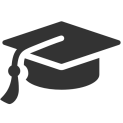 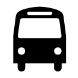 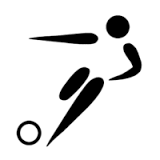 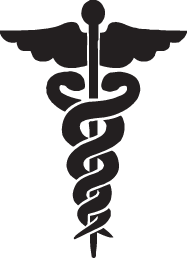 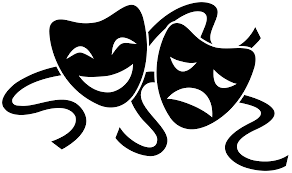 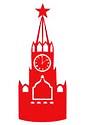 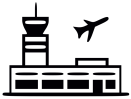 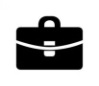 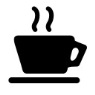 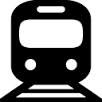 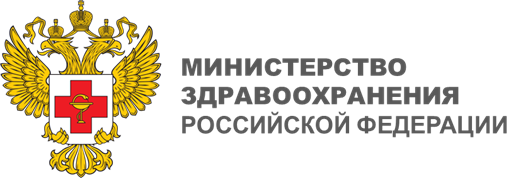 Доля респондентов, поддерживающих антитабачные меры 
(сумма ответов «полностью поддерживаю» и «скорее поддерживаю»)
[Speaker Notes: Система мероприятий по охране здоровья населения в современных условиях эксплуатации ядерно- и радиационно- опасных объектов, использования источников ионизирующего излучения и постоянной готовности к потенциальным аварийным ситуациям, связанным с радиационным воздействием, должна базироваться на научно-обоснованной оценке радиационных рисков для здоровья и прогнозе радиологических последствий. 
В настоящее время  действует Федеральный закон от 9 января 1996 г. № 3-ФЗ «О радиационной безопасности населения» (далее - Закон), который не учитывает изменения в системе радиационной защиты и требования радиационной безопасности, выработанные в последние 15 лет международными профессиональными и экспертными сообществами, при участии России и закреплённые в различных документах Международной комиссии по радиологической защите (МКРЗ) и Международного агентства по атомной энергии (МАГАТЭ).
Назрела необходимость создания единой нормативно-методической и законодательной базы в области радиационной безопасности в свете реализации основных принципов Основ государственной политики области обеспечения ядерной и радиационной безопасности на период до 2025 года, утвержденных Президентом Российской Федерации от 1 марта 2012 г. № Пр-539 (далее - Основы ядерной и радиационной безопасности):
гармонизация законодательства Российской Федерации с международным законодательством на основе правоприменительной практики (раздел IV, 9б);
реализация принципа социально приемлемого риска (раздел IV, 9д).
Необходимо отметить, что концепция социально приемлемого радиационного риска для здоровья человека является фундаментальной основой для системы ограничения индивидуальных доз облучения при воздействии ионизирующего излучения.
По нашему мнению Закон требует гармонизации, в первую очередь, с Рекомендациями МКРЗ 2007 г. (Публикация 103 МКРЗ) [1], Глоссарием МАГАТЭ 2007 г. [2], Основами безопасности МАГАТЭ 2007 г. (№ SF-1) [3], требованиями Международных основных норм безопасности (МОНБ) МАГАТЭ 2011 г. (№ GSR Part 3) [4] и др.]
Отношение к запрету рекламы и выкладки табачной продукции
В целом большинство опрошенных респондентов (80%) поддерживают запрет рекламы табачной продукции
Среди курящих респондентов  доля одобряющих запрет  несколько меньше и составляет 69% против 86% среди некурящих
67% опрошенных респондентов поддерживают запрет на выкладку табачных изделий
Курящие респонденты в меньшей степени поддерживают данный запрет, чем некурящие (48% и 78% соответственно)
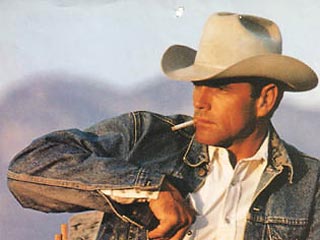 Запрет рекламы табачной продукции
67%
поддерживает
80%
поддерживает
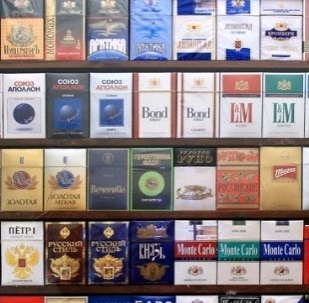 n=1600
Запрет на выкладку табачных изделий.
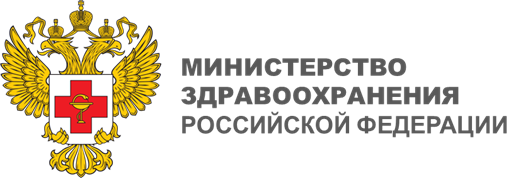 [Speaker Notes: Система мероприятий по охране здоровья населения в современных условиях эксплуатации ядерно- и радиационно- опасных объектов, использования источников ионизирующего излучения и постоянной готовности к потенциальным аварийным ситуациям, связанным с радиационным воздействием, должна базироваться на научно-обоснованной оценке радиационных рисков для здоровья и прогнозе радиологических последствий. 
В настоящее время  действует Федеральный закон от 9 января 1996 г. № 3-ФЗ «О радиационной безопасности населения» (далее - Закон), который не учитывает изменения в системе радиационной защиты и требования радиационной безопасности, выработанные в последние 15 лет международными профессиональными и экспертными сообществами, при участии России и закреплённые в различных документах Международной комиссии по радиологической защите (МКРЗ) и Международного агентства по атомной энергии (МАГАТЭ).
Назрела необходимость создания единой нормативно-методической и законодательной базы в области радиационной безопасности в свете реализации основных принципов Основ государственной политики области обеспечения ядерной и радиационной безопасности на период до 2025 года, утвержденных Президентом Российской Федерации от 1 марта 2012 г. № Пр-539 (далее - Основы ядерной и радиационной безопасности):
гармонизация законодательства Российской Федерации с международным законодательством на основе правоприменительной практики (раздел IV, 9б);
реализация принципа социально приемлемого риска (раздел IV, 9д).
Необходимо отметить, что концепция социально приемлемого радиационного риска для здоровья человека является фундаментальной основой для системы ограничения индивидуальных доз облучения при воздействии ионизирующего излучения.
По нашему мнению Закон требует гармонизации, в первую очередь, с Рекомендациями МКРЗ 2007 г. (Публикация 103 МКРЗ) [1], Глоссарием МАГАТЭ 2007 г. [2], Основами безопасности МАГАТЭ 2007 г. (№ SF-1) [3], требованиями Международных основных норм безопасности (МОНБ) МАГАТЭ 2011 г. (№ GSR Part 3) [4] и др.]
Возможность введения новых антитабачных мер
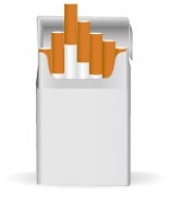 Большинство опрошенных (64%) поддерживают повышение стоимости сигарет до цены, менее доступной детям, в том числе 40% курильщиков и 79% некурящих
84% респондентов согласны направить часть средств от табачных акцизов на социальные нужды
Высокий уровень поддержки идеи отмечен также среди курящих респондентов (76%)
ЦЕНА
Повышение стоимости сигарет до цены, менее доступной детям
Направление части денег от табачных акцизов на социальные нужды
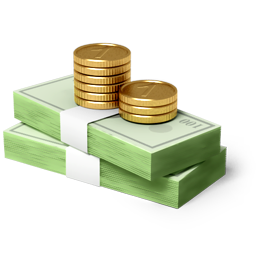 64%
поддерживает
84%
поддерживает
n=1600
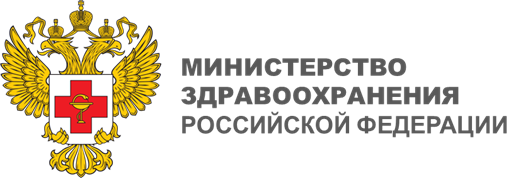 [Speaker Notes: Система мероприятий по охране здоровья населения в современных условиях эксплуатации ядерно- и радиационно- опасных объектов, использования источников ионизирующего излучения и постоянной готовности к потенциальным аварийным ситуациям, связанным с радиационным воздействием, должна базироваться на научно-обоснованной оценке радиационных рисков для здоровья и прогнозе радиологических последствий. 
В настоящее время  действует Федеральный закон от 9 января 1996 г. № 3-ФЗ «О радиационной безопасности населения» (далее - Закон), который не учитывает изменения в системе радиационной защиты и требования радиационной безопасности, выработанные в последние 15 лет международными профессиональными и экспертными сообществами, при участии России и закреплённые в различных документах Международной комиссии по радиологической защите (МКРЗ) и Международного агентства по атомной энергии (МАГАТЭ).
Назрела необходимость создания единой нормативно-методической и законодательной базы в области радиационной безопасности в свете реализации основных принципов Основ государственной политики области обеспечения ядерной и радиационной безопасности на период до 2025 года, утвержденных Президентом Российской Федерации от 1 марта 2012 г. № Пр-539 (далее - Основы ядерной и радиационной безопасности):
гармонизация законодательства Российской Федерации с международным законодательством на основе правоприменительной практики (раздел IV, 9б);
реализация принципа социально приемлемого риска (раздел IV, 9д).
Необходимо отметить, что концепция социально приемлемого радиационного риска для здоровья человека является фундаментальной основой для системы ограничения индивидуальных доз облучения при воздействии ионизирующего излучения.
По нашему мнению Закон требует гармонизации, в первую очередь, с Рекомендациями МКРЗ 2007 г. (Публикация 103 МКРЗ) [1], Глоссарием МАГАТЭ 2007 г. [2], Основами безопасности МАГАТЭ 2007 г. (№ SF-1) [3], требованиями Международных основных норм безопасности (МОНБ) МАГАТЭ 2011 г. (№ GSR Part 3) [4] и др.]
Мотивационные факторы отказа от курения
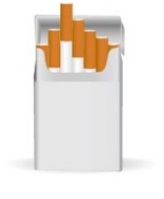 46% респондентов в случае подорожании пачки сигарет на 100 рублей либо бросят курить, либо станут курить меньше
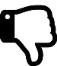 Действия респондентов в случае подорожания пачки сигарет на 100 рублей
«Буду покупать сигары через интернет»
«Куплю электронную сигарету»
«Куплю машинку для крутки сигарет»
«Буду собирать бычки»
«Буду протестовать»
Другие действия (3%)
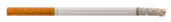 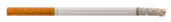 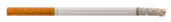 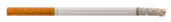 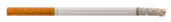 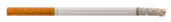 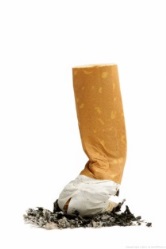 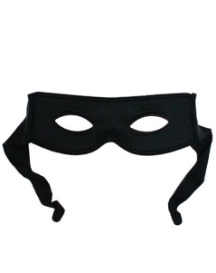 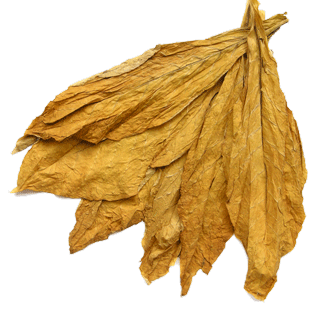 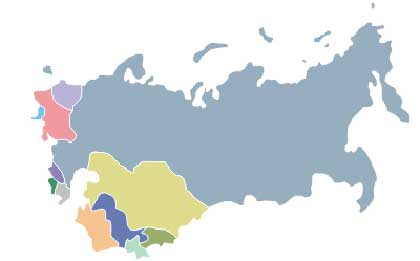 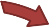 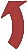 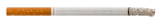 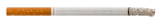 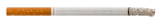 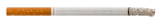 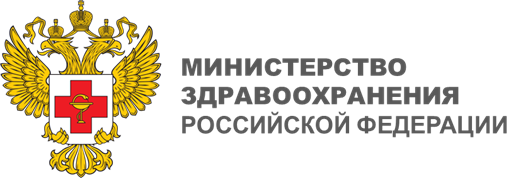 Сравнение результатов опросов ВЦИОМ разных лет
Уровень потребления табака
Отношение к антитабачным мерам
Запрет на курение в общественных местах
Февраль 2013 года - поддерживали 76% опрошенных
Июль 2014 года - поддерживали 74% опрошенных
Апрель 2015 года - поддерживают 83% опрошенных
Запрет на выкладку табачных изделий в магазинах
Февраль 2013 года - поддерживали 59% опрошенных
Июль 2014 года - поддерживали 67% опрошенных
Апрель 2015 года  -  поддерживает 67% опрошенных
Запрет на рекламу табачных изделий
Февраль 2013 года - поддерживали 79% опрошенных
Апрель 2015 года - поддерживают 80% опрошенных
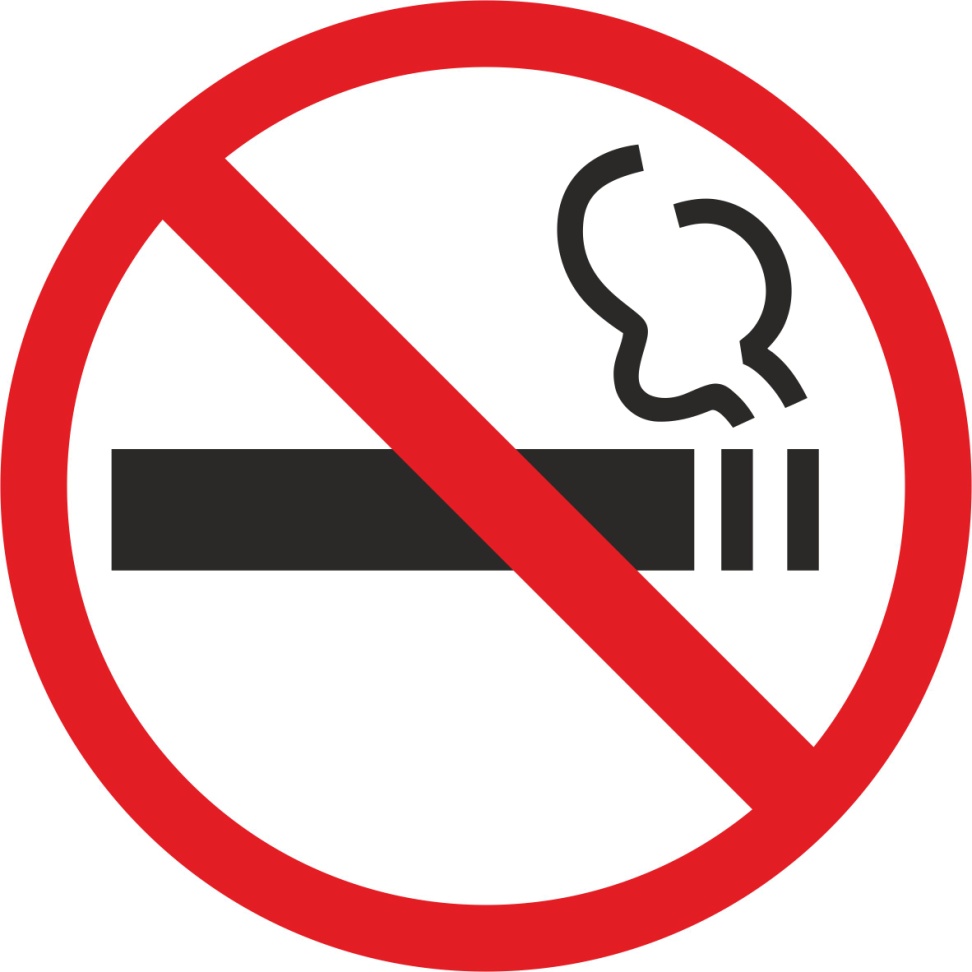 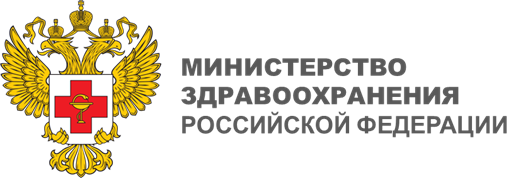 [Speaker Notes: Система мероприятий по охране здоровья населения в современных условиях эксплуатации ядерно- и радиационно- опасных объектов, использования источников ионизирующего излучения и постоянной готовности к потенциальным аварийным ситуациям, связанным с радиационным воздействием, должна базироваться на научно-обоснованной оценке радиационных рисков для здоровья и прогнозе радиологических последствий. 
В настоящее время  действует Федеральный закон от 9 января 1996 г. № 3-ФЗ «О радиационной безопасности населения» (далее - Закон), который не учитывает изменения в системе радиационной защиты и требования радиационной безопасности, выработанные в последние 15 лет международными профессиональными и экспертными сообществами, при участии России и закреплённые в различных документах Международной комиссии по радиологической защите (МКРЗ) и Международного агентства по атомной энергии (МАГАТЭ).
Назрела необходимость создания единой нормативно-методической и законодательной базы в области радиационной безопасности в свете реализации основных принципов Основ государственной политики области обеспечения ядерной и радиационной безопасности на период до 2025 года, утвержденных Президентом Российской Федерации от 1 марта 2012 г. № Пр-539 (далее - Основы ядерной и радиационной безопасности):
гармонизация законодательства Российской Федерации с международным законодательством на основе правоприменительной практики (раздел IV, 9б);
реализация принципа социально приемлемого риска (раздел IV, 9д).
Необходимо отметить, что концепция социально приемлемого радиационного риска для здоровья человека является фундаментальной основой для системы ограничения индивидуальных доз облучения при воздействии ионизирующего излучения.
По нашему мнению Закон требует гармонизации, в первую очередь, с Рекомендациями МКРЗ 2007 г. (Публикация 103 МКРЗ) [1], Глоссарием МАГАТЭ 2007 г. [2], Основами безопасности МАГАТЭ 2007 г. (№ SF-1) [3], требованиями Международных основных норм безопасности (МОНБ) МАГАТЭ 2011 г. (№ GSR Part 3) [4] и др.]
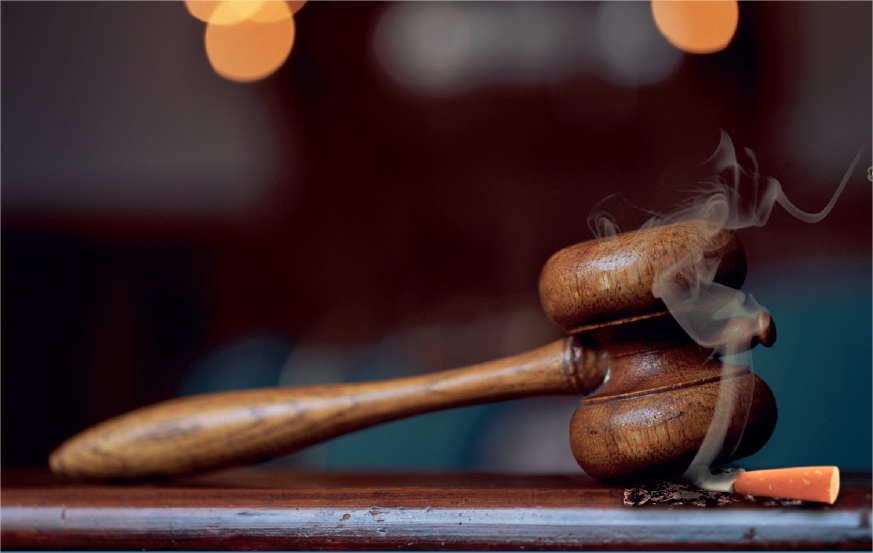 БЛАГОДАРЮ ЗА ВНИМАНИЕ!
Спасибо за внимание!
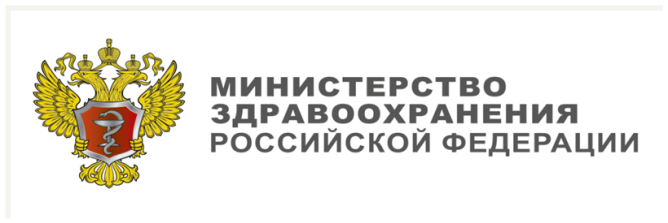